NMT EE 589 & UNM ME 482/582Robot Engineering
Dr. Stephen BruderNMT EE 589 & UNM ME 482/582
[Speaker Notes: Presentation slide for courses, classes, lectures et al.]
An In Class Example
Consider the CRS A255 Robot (brochure)
A 5 DOF “RRRRR” Anthropomorphic Robotic Arm
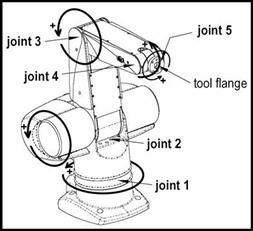 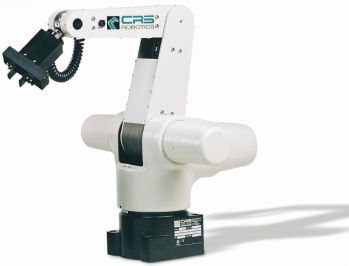 ME 482/582: Robotics Engineering
Thursday 4th Oct 2012
Slide 2 /  20
Forward Kinematics
Step 1: Identify the Joint Axes
Axis #1
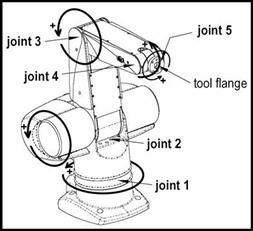 Axis #3
Axis #4
Axis #5
Axis #2
ME 482/582: Robotics Engineering
Thursday 4th Oct 2012
Slide 3 /  20
Forward Kinematics
Step 2: Assign link origns
Axis #1
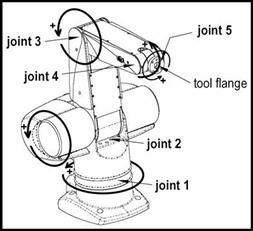 Axis #3
Axis #4
Axis #5
origin of frames {4 & 5}
origin of frame{2}
Axis #2
origin of frame{1}
origin of frame{3}
ME 482/582: Robotics Engineering
Thursday 4th Oct 2012
Slide 4 /  20
Forward Kinematics
Step 3: Assign z-axes
Axis #1
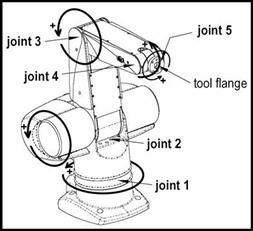 z3
Axis #3
z5
z4
Axis #4
Axis #5
z1
z2
Axis #2
ME 482/582: Robotics Engineering
Thursday 4th Oct 2012
Slide 5 /  20
Forward Kinematics
Step 4: Assign x-axes
Axis #1
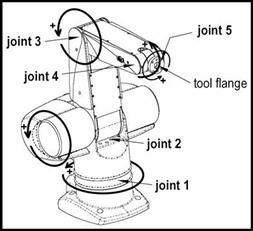 z3
Axis #3
z5
x1
x3
z4
Axis #4
Axis #5
z1
x4,5
x2
z2
Axis #2
ME 482/582: Robotics Engineering
Thursday 4th Oct 2012
Slide 6 /  20
Forward Kinematics
Step 6: Add a base/Tool Frame
Axis #1
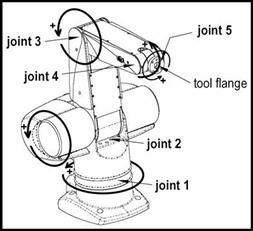 z3
Axis #3
z5
x1
x3
x0
z4
Axis #4
Axis #5
z1
x4,5
z0
x2
z2
Axis #2
ME 482/582: Robotics Engineering
Thursday 4th Oct 2012
Slide 7 /  20
Forward Kinematics
Build DH Table
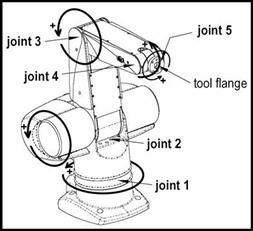 z3
z5
x1
x3
x0
z4
x2
z1
x4,5
z0
z2
From measurements:
d1=10 in
a2=10 in
a3=10 in
ME 482/582: Robotics Engineering
Thursday 4th Oct 2012
Slide 8 /  20
Forward Kinematics
A quick visual check of the D-H table via Robotics TB
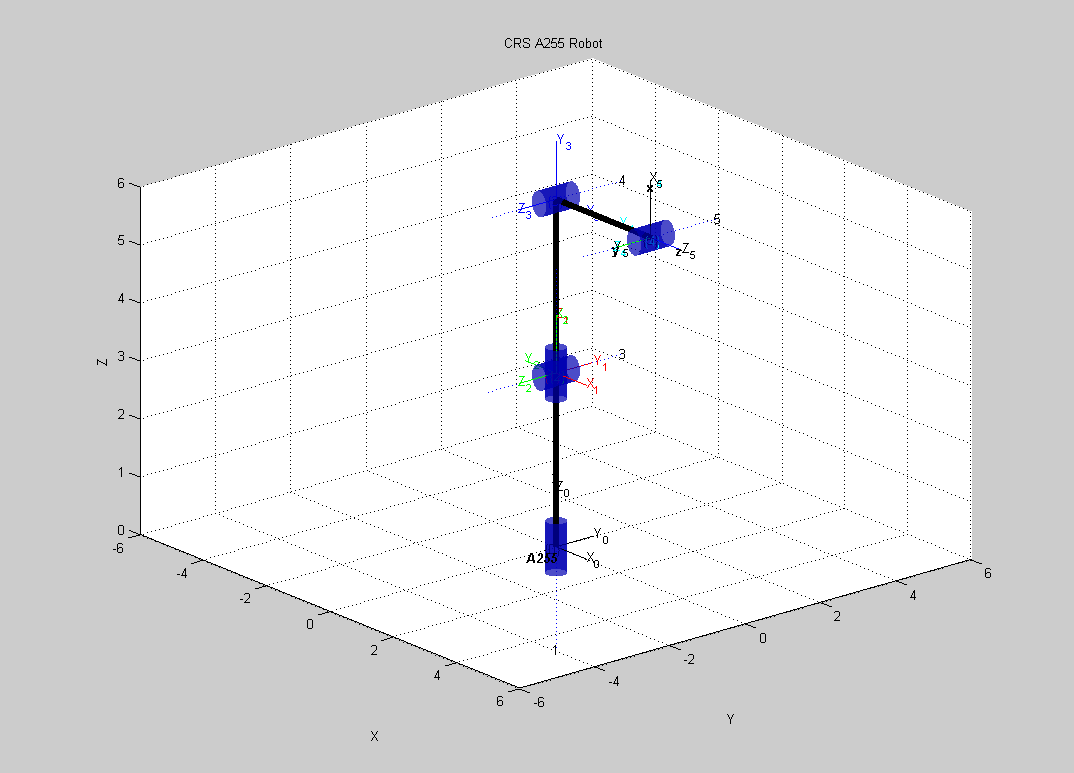 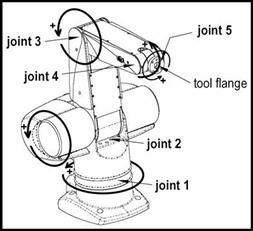 z3
x1
x3
z5
x0
z4
x2
z1
x4,5
z0
z2
ME 482/582: Robotics Engineering
Thursday 4th Oct 2012
Slide 9 /  20
Forward Kinematics
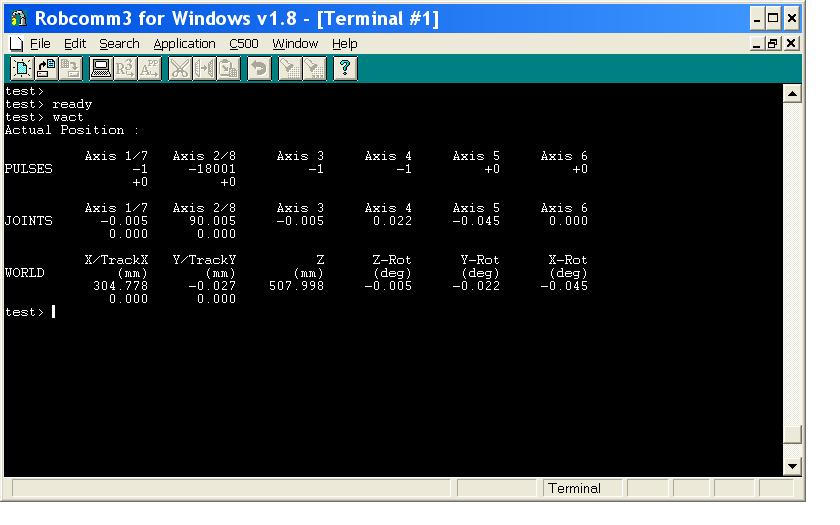 Real World vs Model
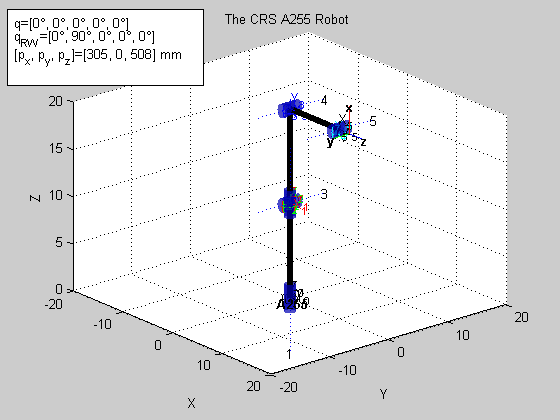 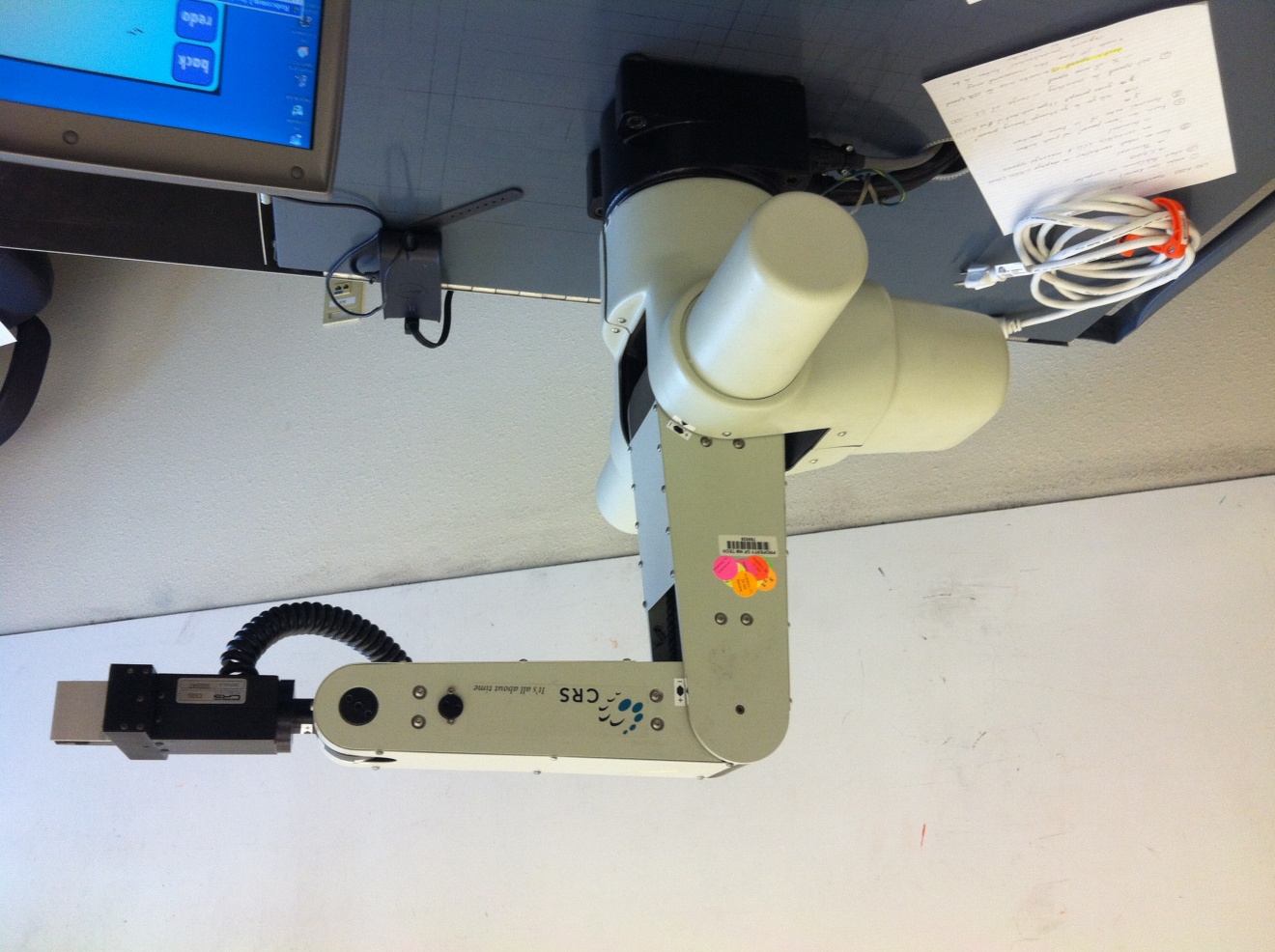 ME 482/582: Robotics Engineering
Thursday 4th Oct 2012
Slide 10 /  20
Forward Kinematics
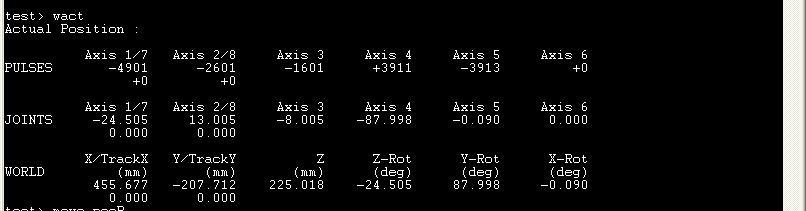 Real World vs Model
Config#2
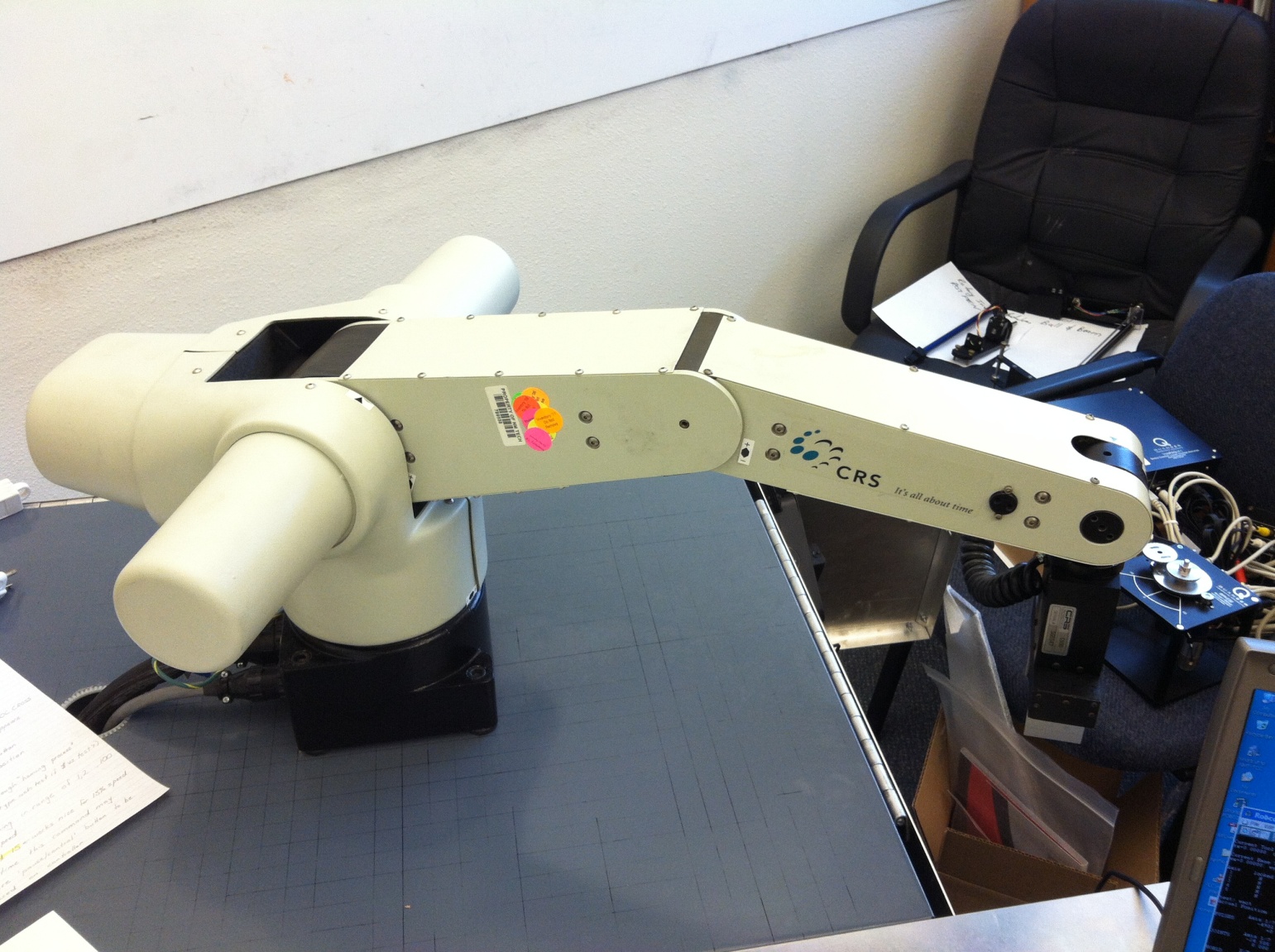 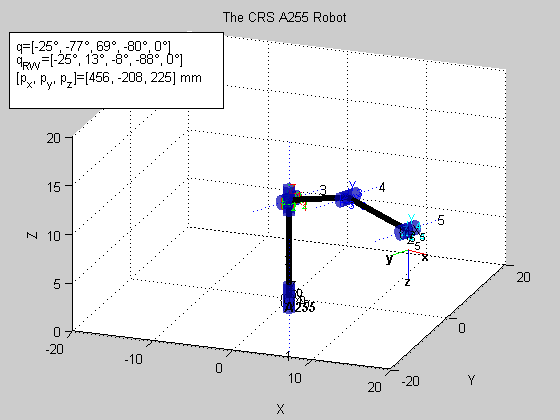 ME 482/582: Robotics Engineering
Thursday 4th Oct 2012
Slide 11 /  20
Forward Kinematics
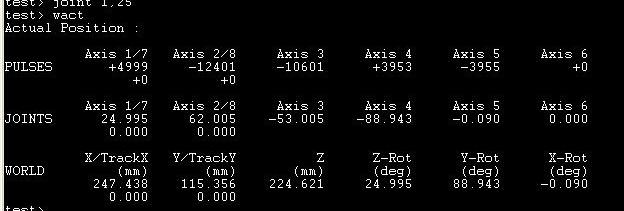 Real World vs Model
Config#3
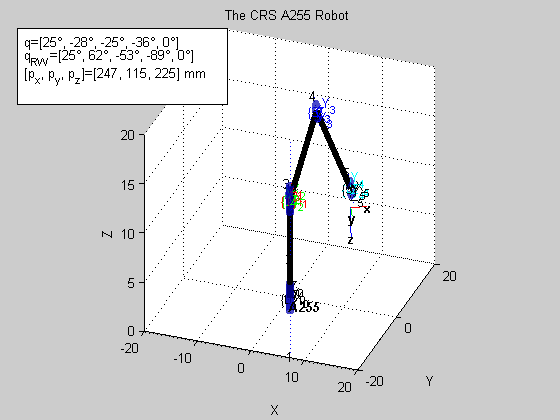 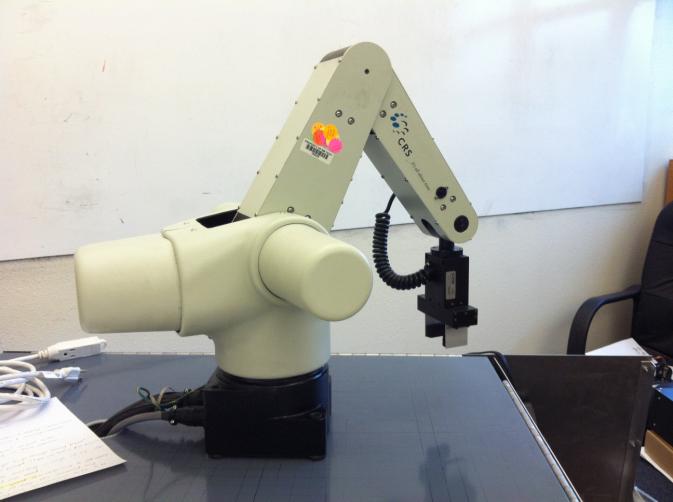 ME 482/582: Robotics Engineering
Thursday 4th Oct 2012
Slide 12 /  20
Forward Kinematics
Build the T-matrices
ME 482/582: Robotics Engineering
Thursday 4th Oct 2012
Slide 13 /  20
Inverse Kinematics
A 6 DOF World and a 5 DOF Robot?
Looking at the A255 robot it seems reasonable to solve for the 3D position, inclination of z5 to the x/y plane, and rotation about axis#5 (screwdriver type applications).



Considering the positional equations
ME 482/582: Robotics Engineering
Thursday 4th Oct 2012
Slide 14 /  20
Inverse Kinematics
From (1.1) and (1.2) we get



Hence,
ME 482/582: Robotics Engineering
Thursday 4th Oct 2012
Slide 15 /  20
Inverse Kinematics
{3}
Looking at the length of {1} to {5}
This should only be a fn of 3
{4}
{5}
{1}
{2}
{0}
ME 482/582: Robotics Engineering
Thursday 4th Oct 2012
Slide 16 /  20
Inverse Kinematics
Adding Eqn. (1.2)  Cos(2) to Eqn. (1.3)  Sin(2)




This is case 7, hence
ME 482/582: Robotics Engineering
Thursday 4th Oct 2012
Slide 17 /  20
Inverse Kinematics
Finally, inclination of z5 to the x/y plane





And, 5 is given
The X0/Y0 plane
ME 482/582: Robotics Engineering
Thursday 4th Oct 2012
Slide 18 /  20
Motion Kinematics
Build the Jacobian Matrix
Let’s use the indirect method to build Jv
ME 482/582: Robotics Engineering
Thursday 4th Oct 2012
Slide 19 /  20
Motion Kinematics
Build the Jacobian Matrix
Let’s use the direct method to build J 






Hence,
ME 482/582: Robotics Engineering
Thursday 4th Oct 2012
Slide 20 /  20